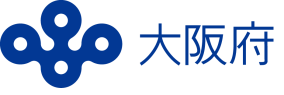 【保護者のみなさまへ】
私立の小中学校等に通う児童生徒への補助金について
この補助金は、返済の必要はありません。
制度概要
私立の小中学校等に在学する低所得世帯に属する児童生徒の教育に係る経済的負担を軽減するため、補助金を支給します。補助金の受給を希望される方は、申請書に必要事項を記入し、下記「申請に必要な書類」を添えて、学校が定める期限までに学校事務室に提出してください。
補助要件
補助額
申請に必要な書類
申請先
申請期限
次の①から⑥の要件を、すべて満たしている必要があります。
①　児童生徒が７月１日時点で、大阪府内の私立小学校・中学校・中等教育学校（前期課程）のいずれかに在学していること。
②　保護者等全員（※１）の年収合計が約４００万円未満（年収はあくまでめやすです）の世帯（※２）であること。
　　　


③　児童生徒が、贈与税が非課税とされる祖父母等からの教育資金の一括贈与を受けていないこと。
④　児童生徒の保護者等の資産保有額（※詳細は裏面）の合計が６００万円以下であること。
⑤　児童生徒の保護者等が、申請書に付随する誓約書を提出すること。
⑥　児童生徒の保護者等が、この補助金に付随する実態把握のためのアンケート調査及びヒアリング調査に協力すること。

※１　保護者等とは、以下に該当する全ての方です。
　　　① 親権者（親権者がいない場合は、未成年後見人又は児童生徒の生計を維持する者） 
　　　② 児童生徒と同居する祖父母
　　　③ ①②の者と同等程度又は同等程度以上に授業料を負担する者がいる場合にあっては、当該負担する者
※２　「年収合計が約400万円未満の世帯」とは、父母、扶養親族が高校生未満の子どものみの世帯のめやすです。家族構成などにより変わります。
　　　所得金額には、源泉分離課税の対象となる所得も含みます。ただし、所得に損失が発生している場合は、当該所得を０円として計算します。また、
　　　雑損失以外の繰越控除の適用がある場合、当該繰越控除の適用がなかったこととして計算します。なお、令和２年１月～１２月の間において課税
　　　証明書に含まれていない日本国外での収入がある場合は、当該収入についても判定に当たって勘案します。
【具体的な所得基準】
保護者等の所得金額の合計から人的控除等の所得控除額合計を減じた額（以下「判定額」という。）が１４０万円未満であること。ひとり親控除の適用がある場合は判定額が１４３万円未満であること。
児童生徒１人あたり年間１０万円を支給します。
　※この補助金は、児童生徒に代わって学校が受領し、原則授業料との相殺を行います。
　※小学校１年生から６年生、中学校等の１年生から３年生までの全学年が対象となります。
　※授業料の金額が１０万円を下回る場合、授業料相当額まで支援します。
在学する小学校・中学校等
学校の定める期限
①　私立小中学校等に通う児童生徒への経済的支援に関する実証事業に係る申請書（以下、「受給申請書」という。）　　　
②　誓約書
③　文部科学省が実施する私立小中学校等に通う児童生徒の保護者の意識調査書（以下、「調査書」という。）
      ※①から③の書類については、在学する学校を通じて配布します。
④　保護者等全員の、市町村が発行する令和３年度の課税証明書（ただし、必要な所得情報が記載されていない課税
      証明書の場合で、必要な情報が記載された他の証明書がある場合は当該証明書等。）
⑤　保護者等全員の、資産保有額が確認できる書類（通帳の写し等※詳細は裏面）
■学校が定める期限までに、「申請に必要な書類」①から⑤全てをご準備のうえ、学校事務室に提出してください。
■①受給申請書、②誓約書、④課税証明書及び⑤保護者等全員の、資産保有額が確認できる書類は、申請書等提出用
　 封筒Aに入れ、③調査書は、調査書提出用封筒Bにそれぞれ分けて入れて、学校事務室に提出してください。
○留意事項
　　　・児童生徒が７月１日時点で在籍していた学校での申請となります。
　　・学校が定める期限までに申請手続きをしなかった場合、補助金を受けることができない場合がありますので、必ず期限内に申請してください。
　　　・補助要件の判定は、毎年度行います。
　　　・文部科学省が実施するアンケート調査及びヒアリング調査に協力いただけない場合は、補助金は支給されません。
　　　・本事業は予算の範囲内で実施される実証事業であり、基準を満たしている場合であっても、支援の対象とならないこと
　　　　があります。
申請方法等
資産保有額
問合せ先
資産保有額とは、保護者等に該当する者について、以下の金額を合算（負債については差引）した額になります。
　　預貯金（普通・定期・外貨預金・外貨積立等）、有価証券（株式・国債・地方債・社債・FX・仮想通貨・商品先物取引等）、　
　　貴金属（金・銀（積み立て購入を含む。）など購入先の口座残高によって時価評価額が容易に把握できるもの）、
　　投資信託、タンス預金（現金）、負債（借入金等）
　（例）預貯金５００万円、負債（借入金）２００万円の場合
　　　　資産保有額　…　預貯金　５００万円　－　負債（借入金）　２００万円　＝　３００万円
①申請書
提出用封筒A
（申請書用）
③調査書
②誓約書
④課税証明書
提出用封筒B
（調査書用）
⑤資産保有額が確認できる書類
○　申請手続きに関する問合せ先　（申請書の記入のしかたや添付書類についてなど）
　　　　：　在学する学校

○　制度に関する問合せ先
　　　　：　大阪府 教育庁 私学課　授業料支援補助金担当 　 電話　：　06-6941-0351（代表）
　　　　：　大阪府ホームページ「私立小中学校生に対する授業料支援について」　
　　　　　　https://www.pref.osaka.lg.jp/shigaku/20190724/index.html
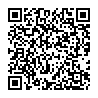 携帯・スマートフォンからはこちら